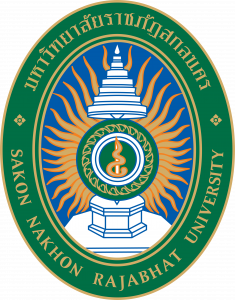 ประชุมหารือจัดนิทรรศการแสดงผลงานการจัดการความรู้ 
ประจำปีงบประมาณ พ.ศ. 2567
วันศุกร์ที่ 3 มกราคม 2568 เวลา 14.00 – 15.00 น.
ณ ห้องประชุมสรัสจันทร ชั้น 2 มหาวิทยาลัยราชภัฏสกลนคร
1.1 เตรียมพร้อมเข้าร่วมจัดนิทรรศการแสดงผลงานการจัดการความรู้ ประจำปีงบประมาณ พ.ศ. 2567
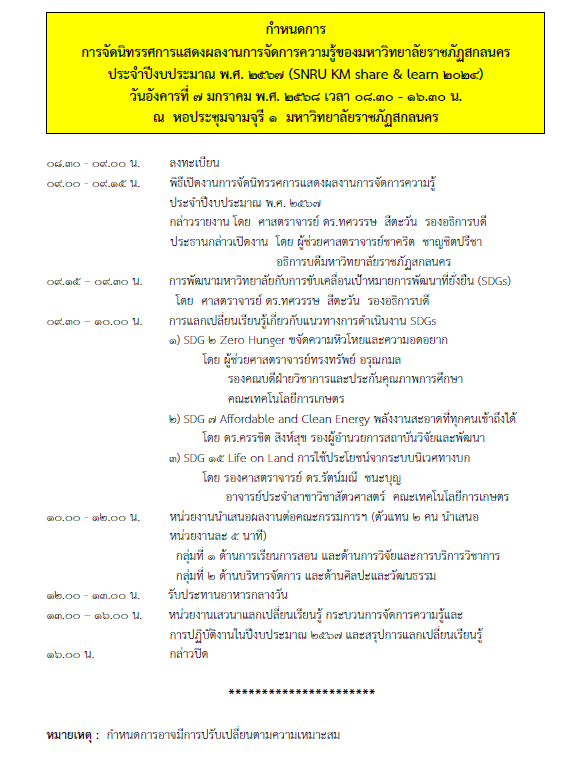 1. องค์ความรู้ที่ได้รับคัดเลือก
3. การออกแบบป้ายนิทรรศการ
2. สิ่งที่ต้องดำเนินการ
1.การยกระดับการจัดทำหนังสือราชการในองค์กรผู้รับผิดชอบ : งานบริหารทั่วไป กองกลาง
2. การออกแบบสื่อประชาสัมพันธ์ด้วยโปรแกรมสำเร็จรูป CANVA
ผู้รับผิดชอบ : งานประชาสัมพันธ์และโสตทัศนูปกรณ์
1. แบบฟอร์มส่งผลงานเข้าร่วมจัดนิทรรศการและประกวด 2. แบบฟอร์มเปิดสิทธิ์ 3. แบบฟอร์มการนำเสนอแนวปฏิบัติที่ดี (Good Practice) 
พร้อมไฟล์ และ One Page
1. หน่วยงานที่รับผิดชอบ จะต้องดำเนินการส่งข้อมูลให้กับงานประชาสัมพันธ์เพื่อออกแบบป้ายไวนิลนิทรรศการให้ ขนาด 100*130 cm 2. หน่วยงานจะต้องทำชุดเบิกจ่ายเองเมื่อสิ้นสุดการดำเนินงาน หน่วยงานละ 1,500 บ.3. หน่วยงานจะต้องเตรียมสถานที่ ณ หอประชุมจามจุรี 1 ในวันที่ 6 มกราคม 2568
4. ตัวแทนประจำซุ้มจัดนิทรรศการตลอดงานเพื่อให้ข้อมูลกับคณะกรรมการประเมิน และผู้เข้าชมนิทรรศการ5. ส่งตัวแทนร่วมเล่าประสบการณ์การจัดการความรู้ จำนวนหน่วยงานละ 1 ท่าน (รวมเป็น 2 ท่าน)
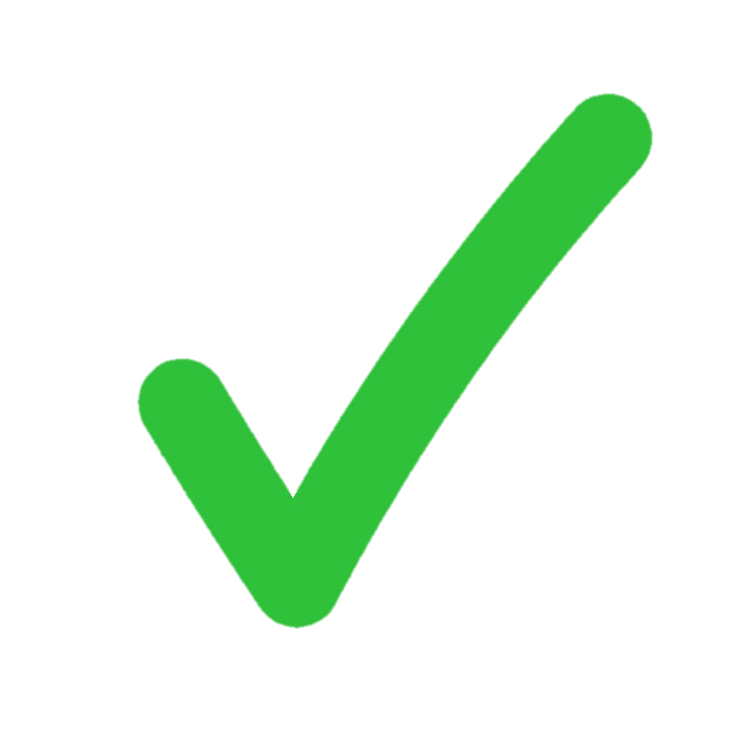 เอกสารที่หน่วยงานผู้จัดนิทรรศการจะต้องดำเนินการมีดังนี้
1
2
3
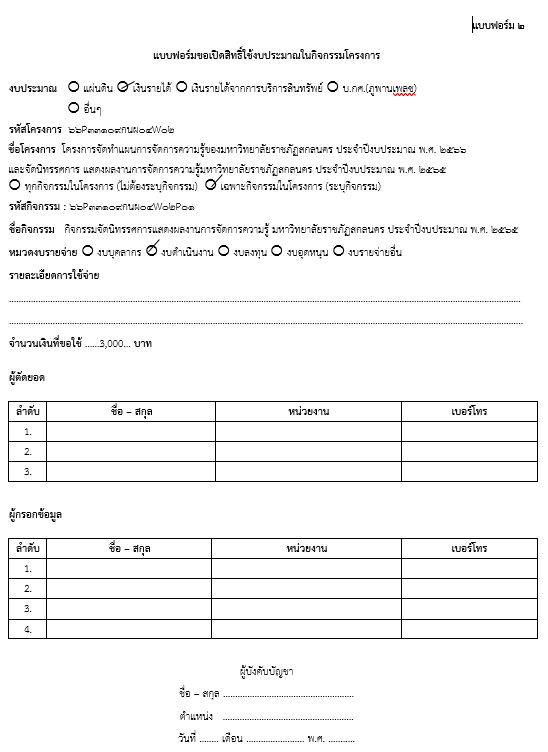 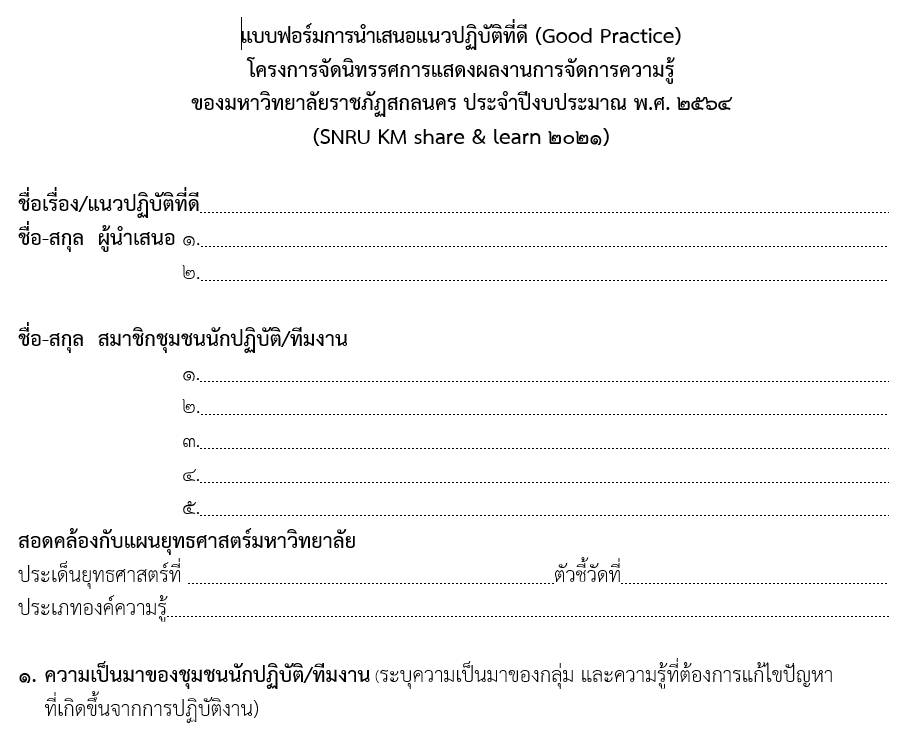 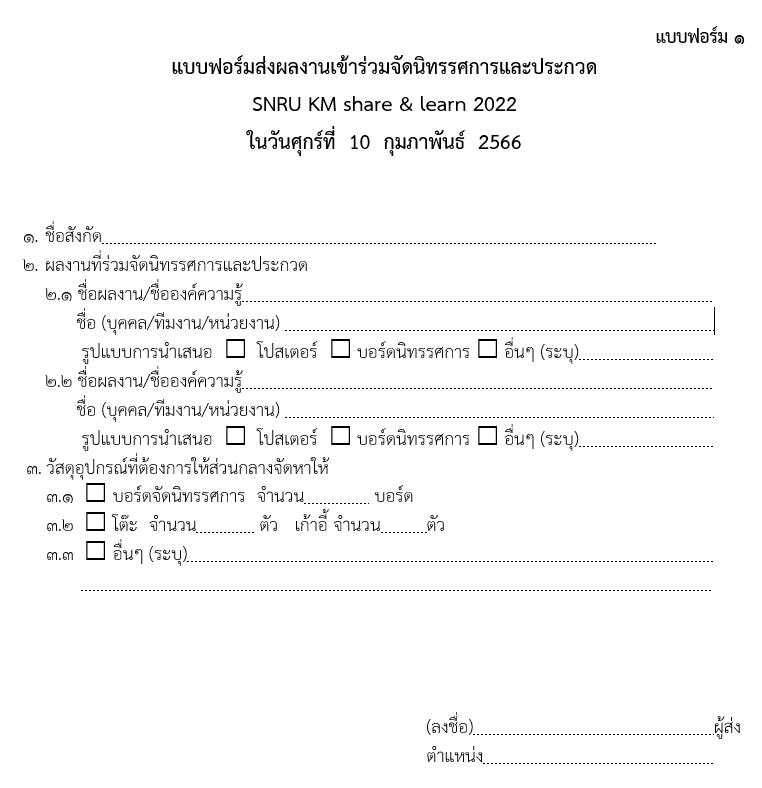 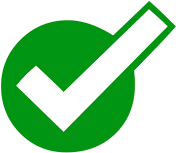 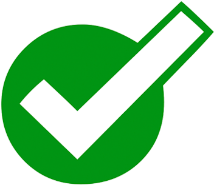 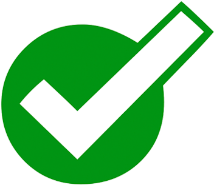 ดำเนินการจัดส่งมหาวิทยาลัยเรียบร้อยแล้ว
ดำเนินการจัดส่งมหาวิทยาลัยเรียบร้อยแล้ว
งบประมาณของมหาวิทยาลัยให้จำนวน 3,000 บาท 
หน่วยงานละ 1,500 บาท
ดำเนินการจัดส่งมหาวิทยาลัยเรียบร้อยแล้ว
3
แผนผังการจัดนิทรรศการ ประจำปีงบประมาณ พ.ศ. 2567
คณะกรรมการตัดสินการประกวดผลงานการจัดการความรู้
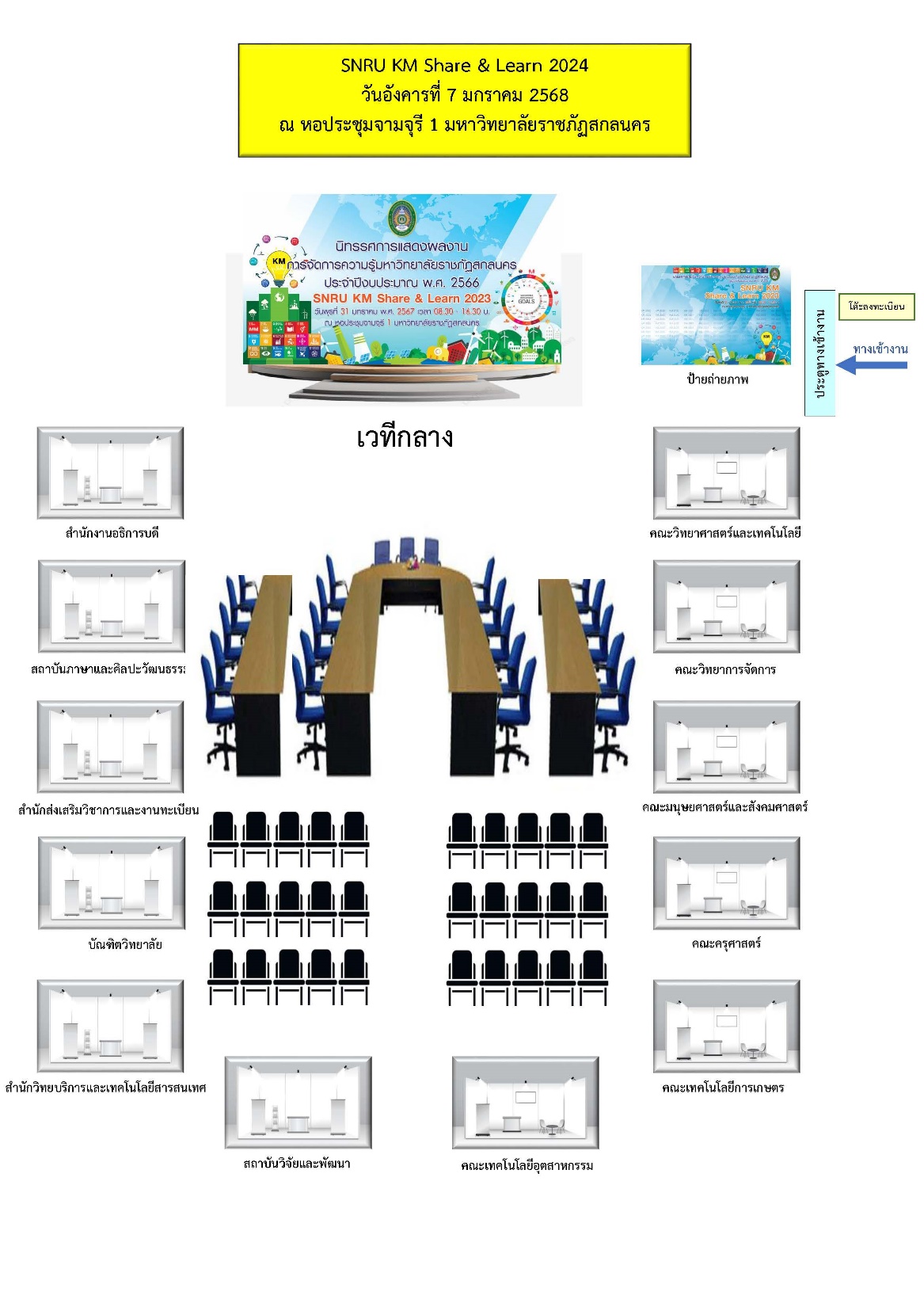 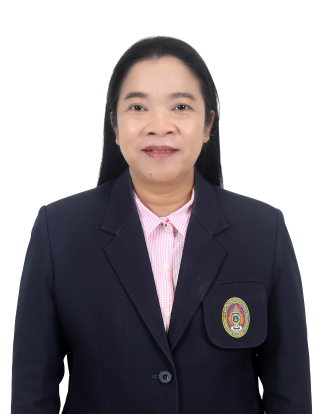 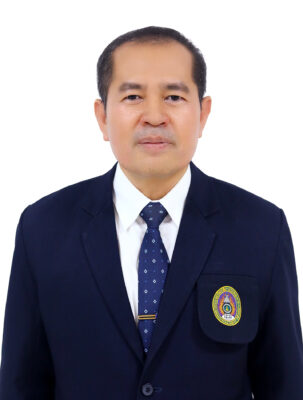 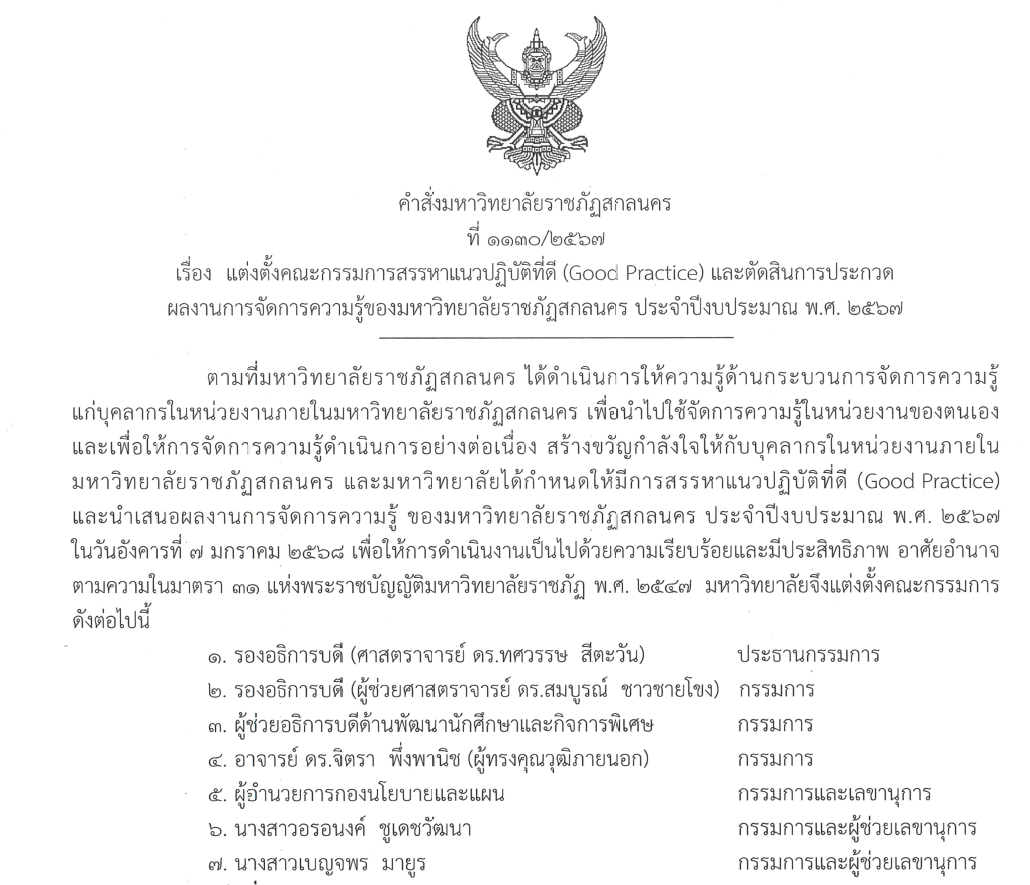 ผศ.ดร.สมบูรณ์ ชาวชายโขง
กรรมการภายใน
ศ.ดร.ทศวรรษ สีตะวัน
กรรมการภายใน
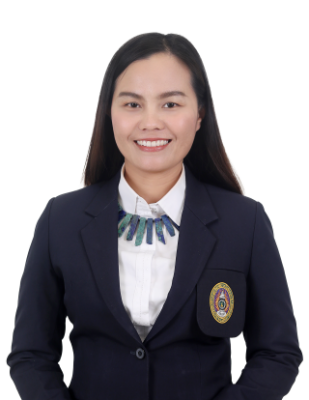 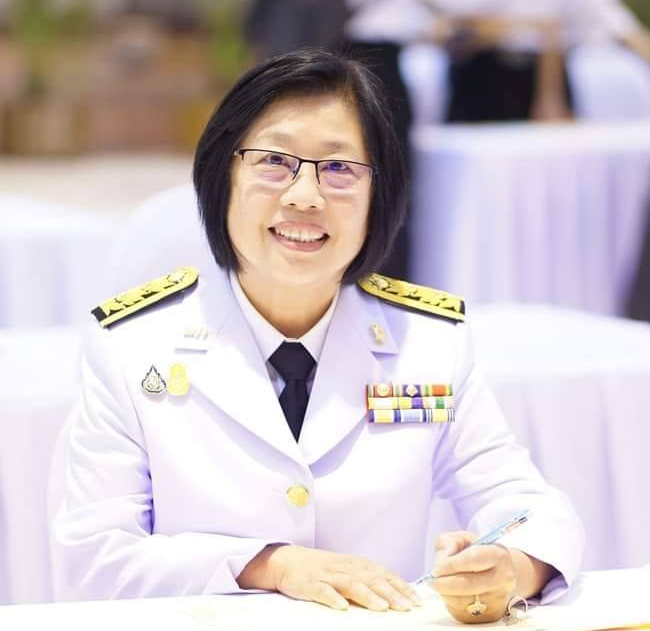 อ.ดร.วินิธา พานิชย์
กรรมการภายใน
อ.ดร.จิตรา พึ่งพานิช
กรรมการภายนอก
เกณฑ์การให้คะแนน คะแนนเต็ม 100 คะแนน แบ่งเป็น 2 ส่วน
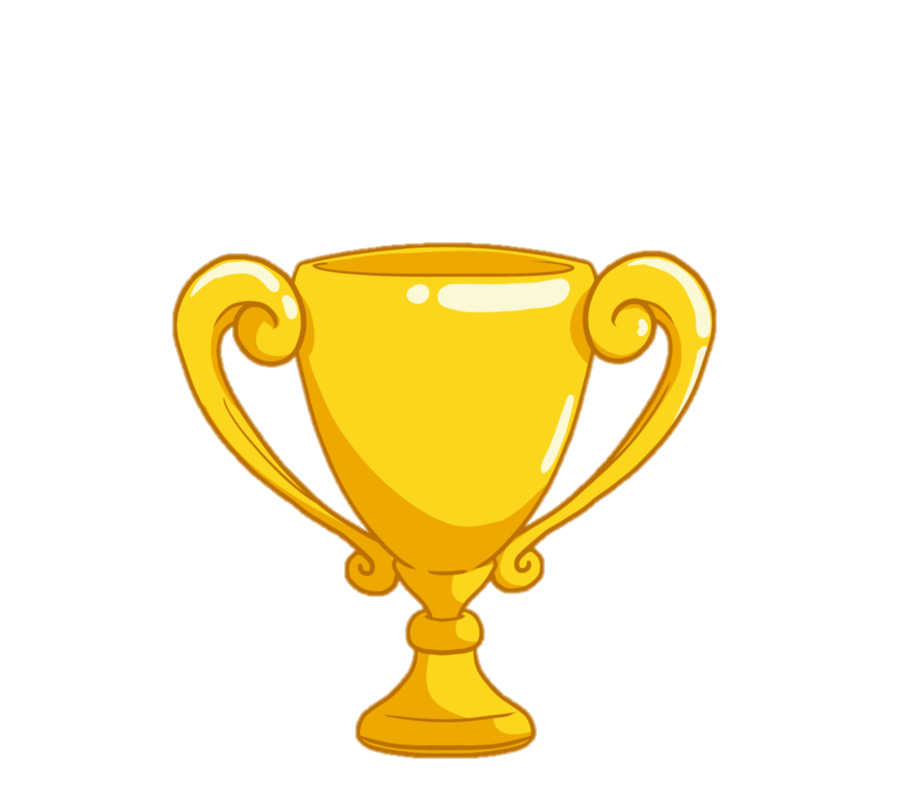 3. การแลกเปลี่ยนเรียนรู้เกี่ยวกับแนวทางการดำเนินงาน SDGs และกระบวนการดําเนินการจัดการความรู้ของหน่วยงาน ระดับคณะ สํานัก สถาบัน และบัณฑิตวิทยาลัย
4. การจับสลากรางวัลผู้เข้าร่วมงาน
5
ผลการจัดนิทรรศการแสดงผลงานการจัดการความรู้ ประจำปีงบประมาณ พ.ศ. 2566
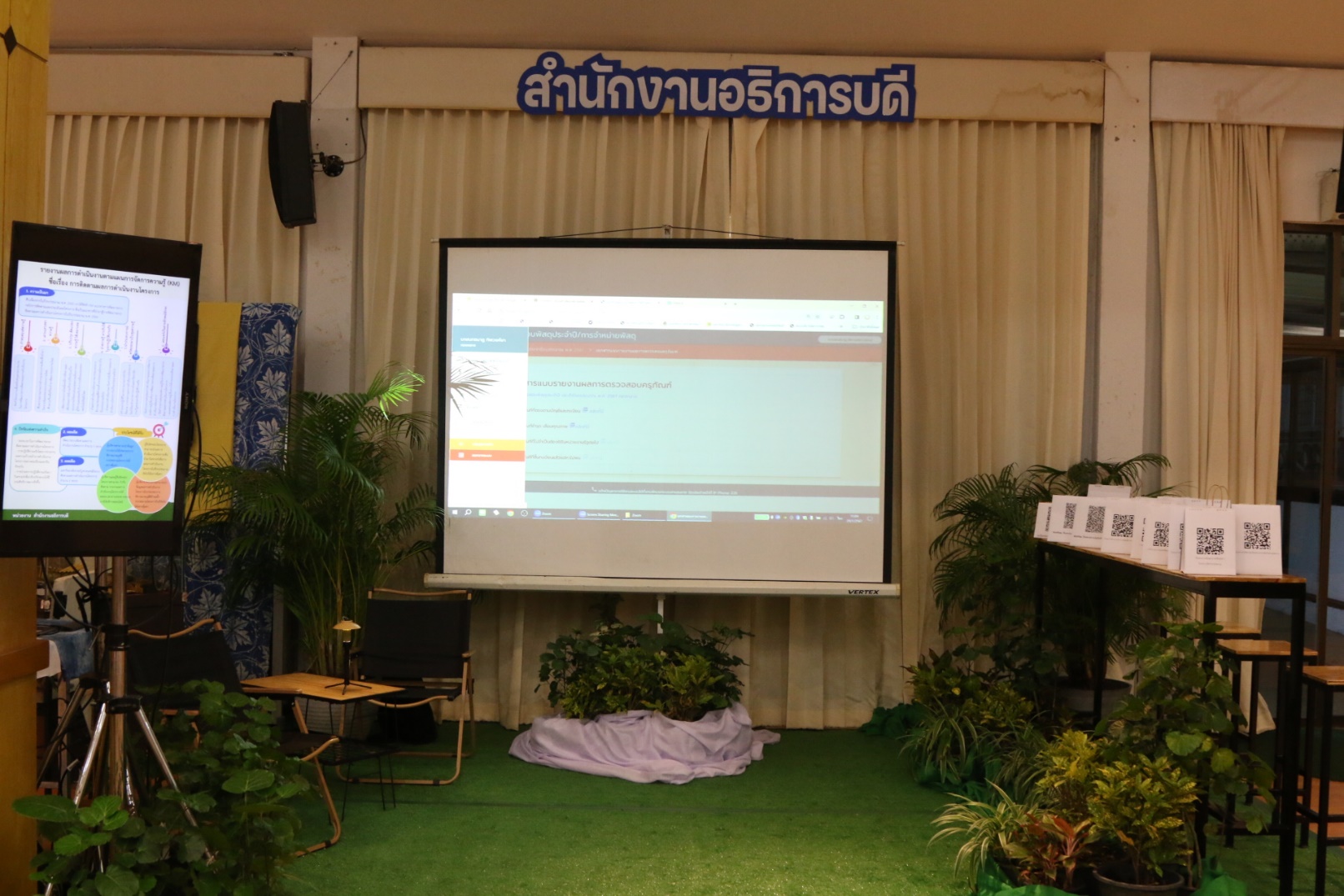 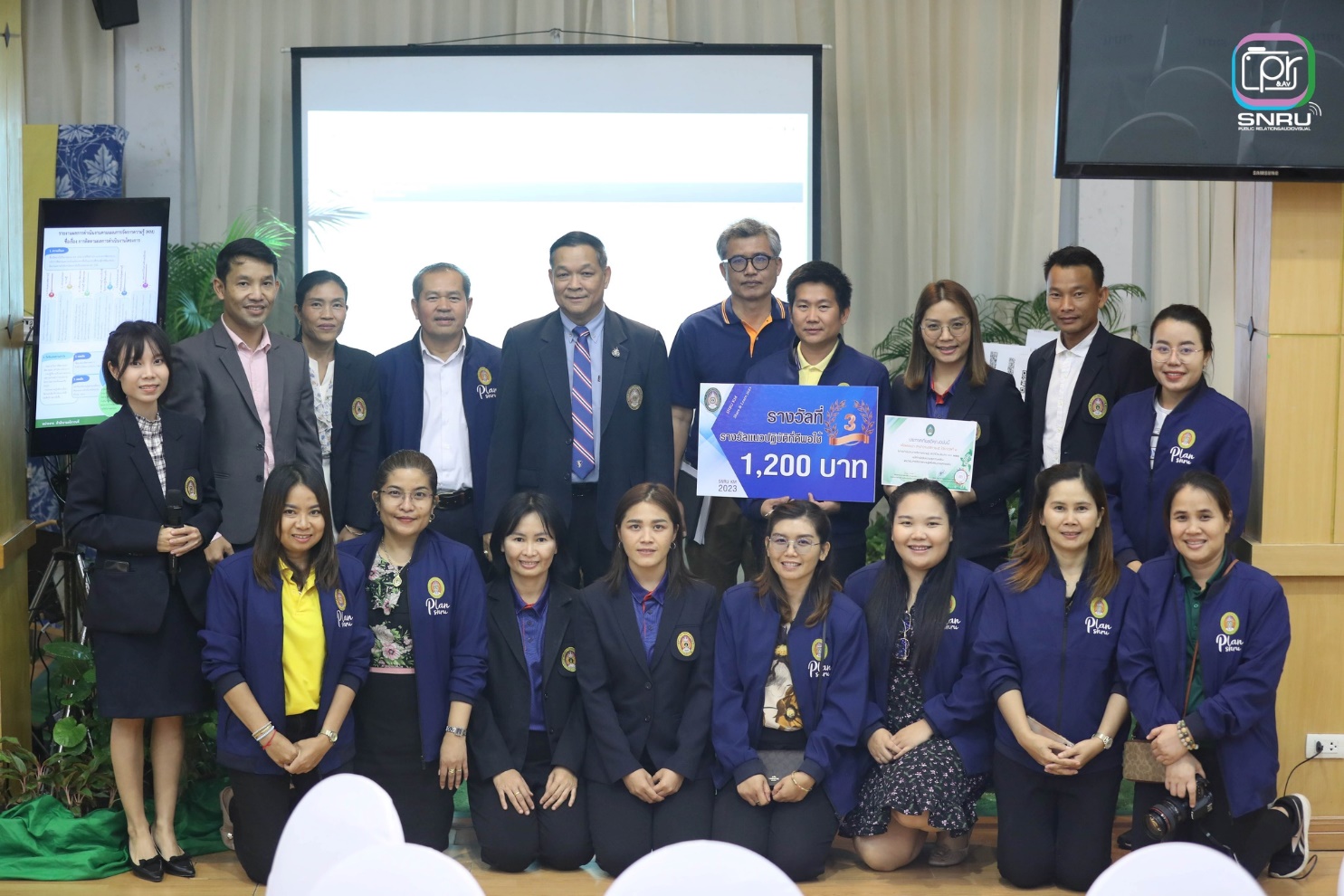 สำนักงานอธิการบดี ได้ส่งองค์ความรู้ จำนวน 2 องค์ความรู้ ได้แก่1. การจัดหาโดยวิธีเฉพาะเจาะจงที่ไม่เกินสามแสนบาทผู้รับผิดชอบ : งานพัสดุ กองกลาง
2. พัฒนาระบบติดตามผลการดำเนินโครงการผู้รับผิดชอบ : กองนโยบายและแผน
  เข้าร่วมจัดนิทรรศการแสดงผลงานการจัดการความรู้ของมหาวิทยาลัย ราชภัฏสกลนคร ประจำปีงบประมาณ พ.ศ. 2566 (SNRU KM share & learn 2023) วันพุธที่  31 มกราคม พ.ศ. 2567 เวลา 08.30 - 16.30 น. ณ หอประชุมจามจุรี 1 มหาวิทยาลัยราชภัฏสกลนคร ได้รับรางวัลที่ 3 แนวปฏิบัติที่ดีพอใช้ (88 คะแนน) จำนวนเงิน 1,200 บาท
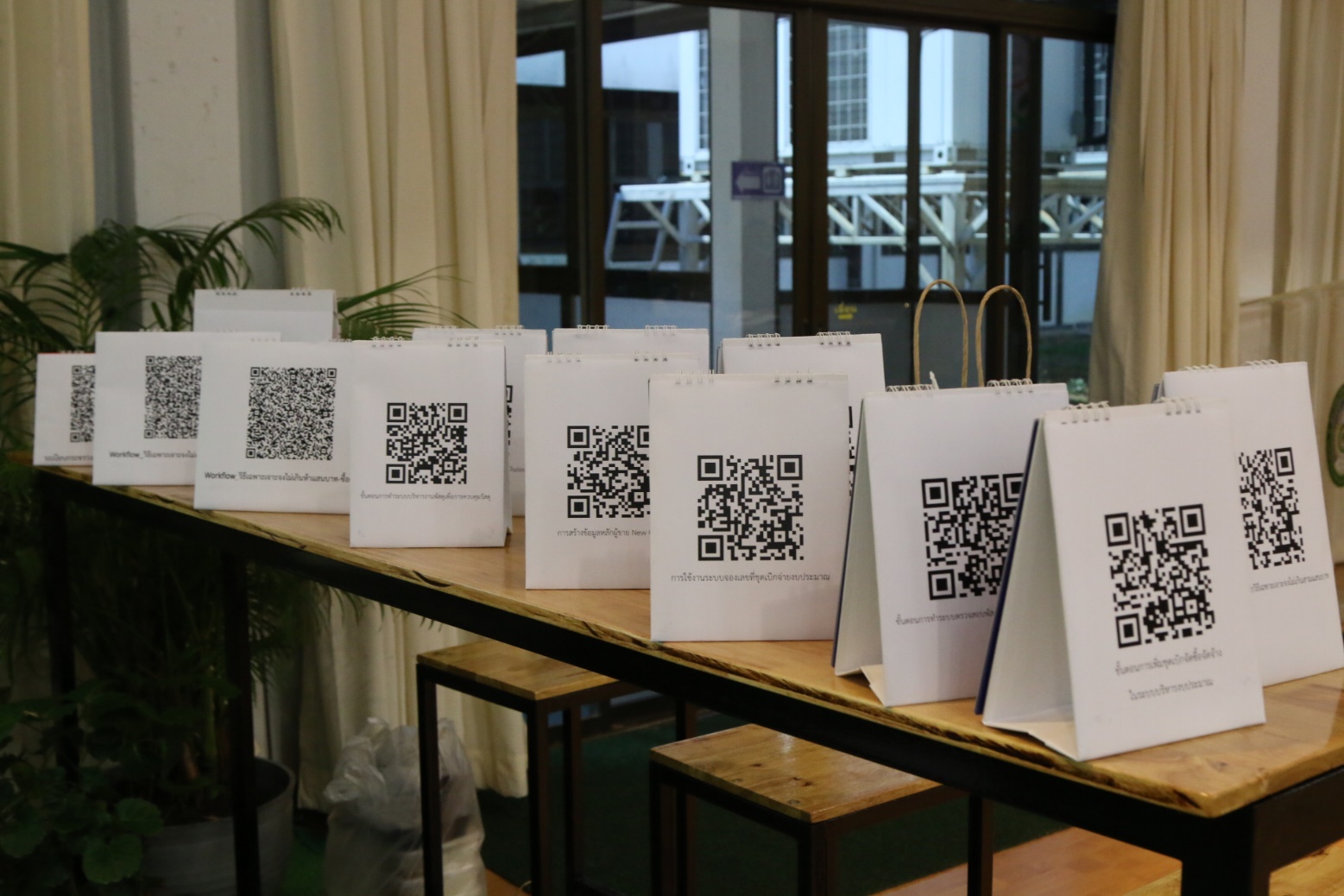 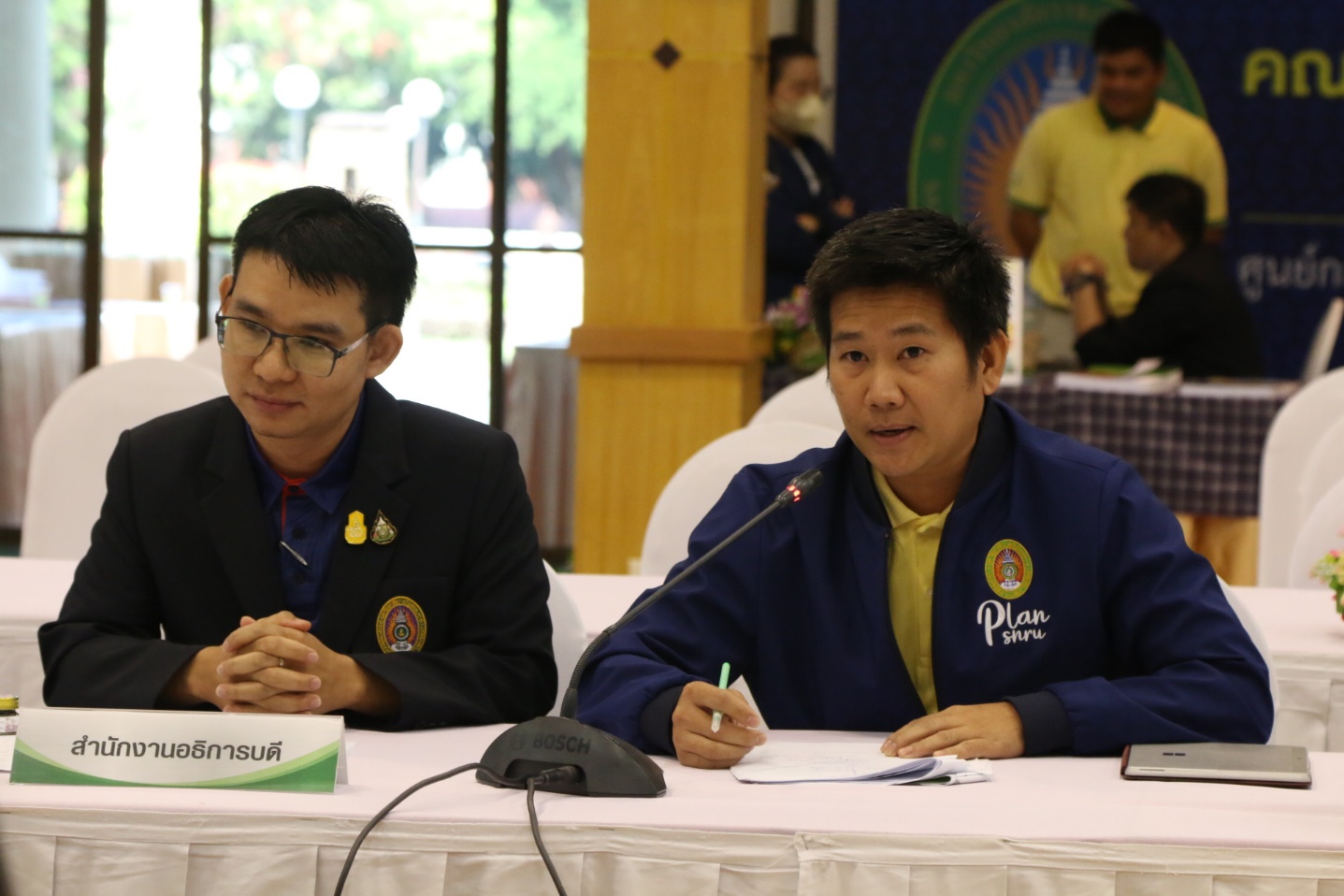 ผลการจัดนิทรรศการแสดงผลงานการจัดการความรู้ ประจำปีงบประมาณ พ.ศ. 2565
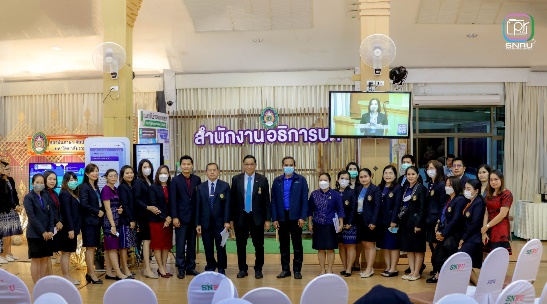 สำนักงานอธิการบดี ได้ส่งองค์ความรู้ จำนวน 2 องค์ความรู้ ได้แก่  1. แนวทางการพัฒนาระบบกลไกการติดตามและประเมินผลโครงการ (กองนโยบายและแผน)  
2. การพัฒนาระบบการให้บริการสารสนเทศเชิงรุก (Line Official Account Manager) (งานบริหารบุคคลและนิติการ)  เข้าร่วมจัดนิทรรศการแสดงผลงานการจัดการความรู้ของมหาวิทยาลัย ราชภัฏสกลนคร ประจำปีงบประมาณ พ.ศ. 2565 (SNRU KM share & learn 2022) วันศุกร์ที่  10 กุมภาพันธ์ พ.ศ. 2566 เวลา 08.30 - 16.30 น. ณ หอประชุมจามจุรี 1 มหาวิทยาลัยราชภัฏสกลนคร ได้รับรางวัลที่ 3 แนวปฏิบัติที่ดีพอใช้ (81.61 คะแนน) จำนวนเงิน 1,000 บาท
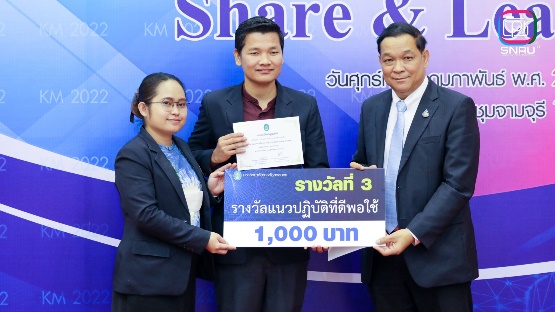 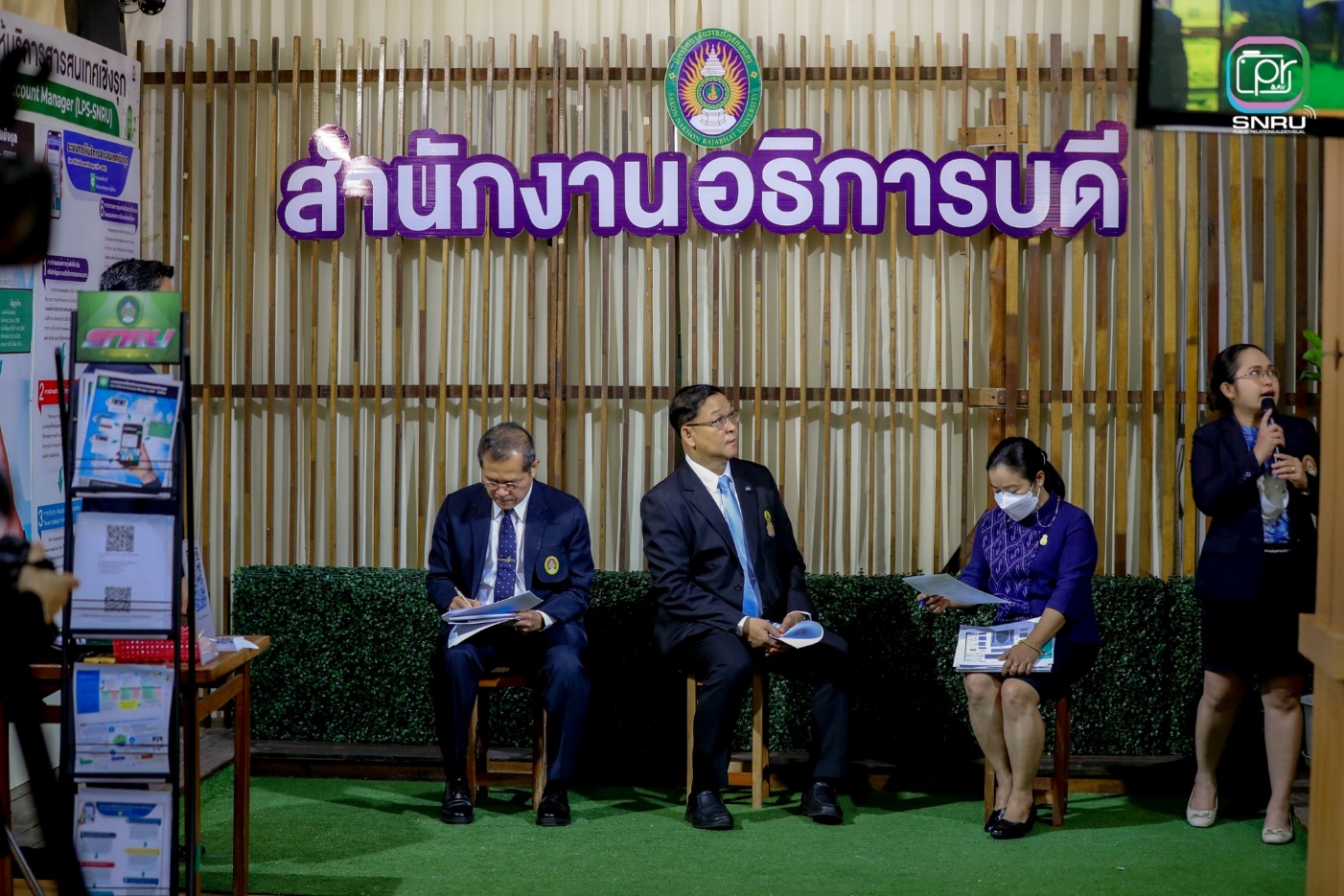 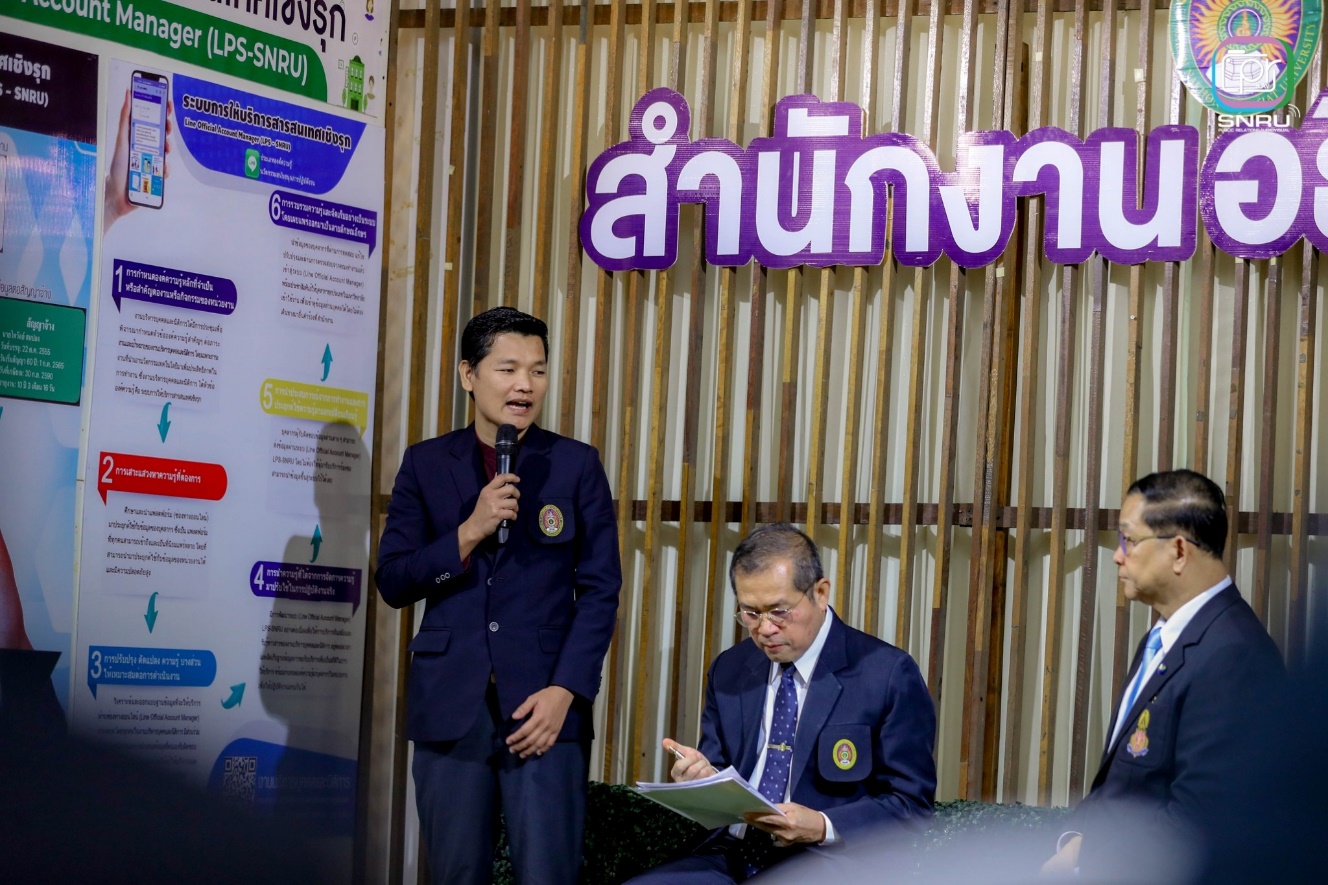 ผลการจัดนิทรรศการแสดงผลงานการจัดการความรู้ ประจำปีงบประมาณ พ.ศ. 2564
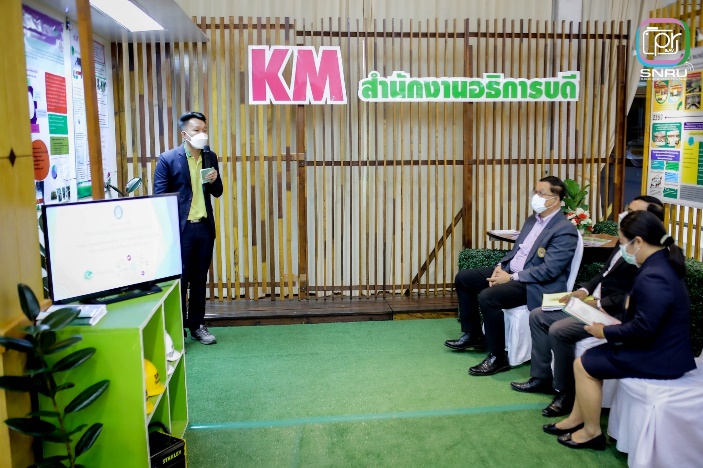 ระบบแจ้งซ่อมออนไลน์ ผู้รับผิดชอบ : งานอาคารสถานที่และยานพาหนะ
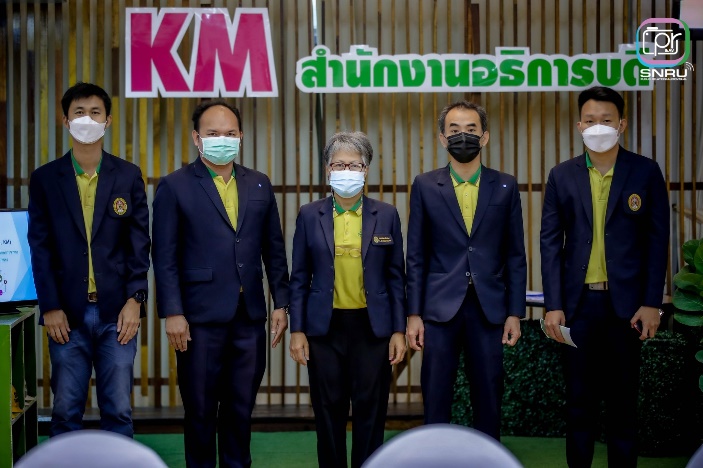 กระบวนการสร้างวิศวกรสังคม มหาวิทยาลัยราชภัฏสกลนคร 
ผู้รับผิดชอบ : กองพัฒนานักศึกษา
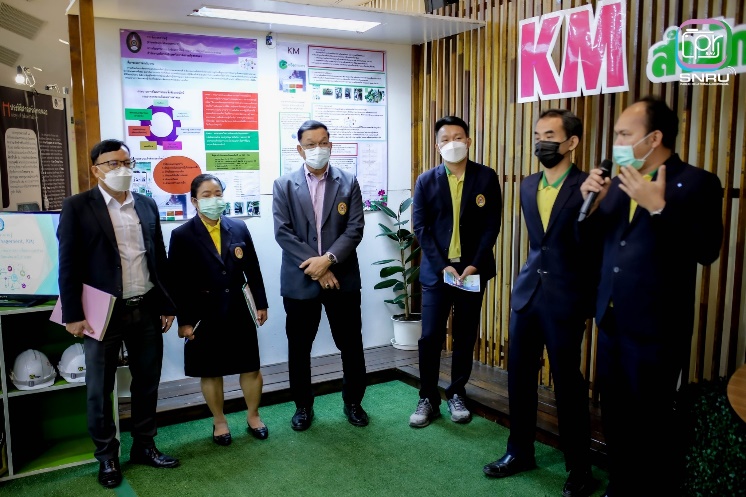 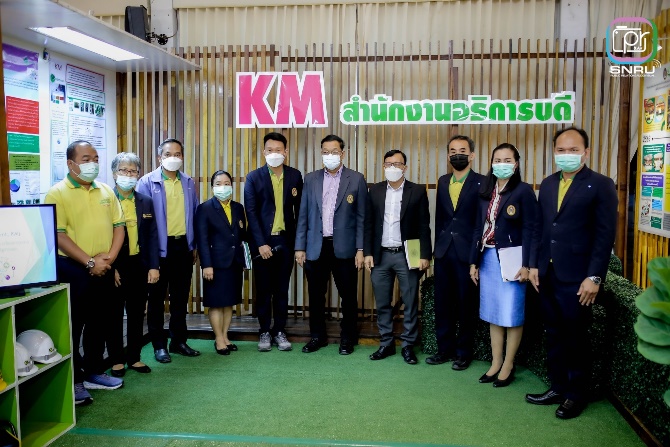